Science Direct College Edition Journals Collection
Science Direct
זהו מאגר מידע שכולל עשרות אלפי כתבי עת בנושאים:
פיסיקה
אלקטרוניקה
מחשבים
כימיה
אנרגיה
מתמטיקה
יש אפשרות לחפש פריט לפי נושא, שם המאמר ושם כתב-העת
איך מחפשים מאמרים?
חיפוש מתקדם
חיפוש מתקדם
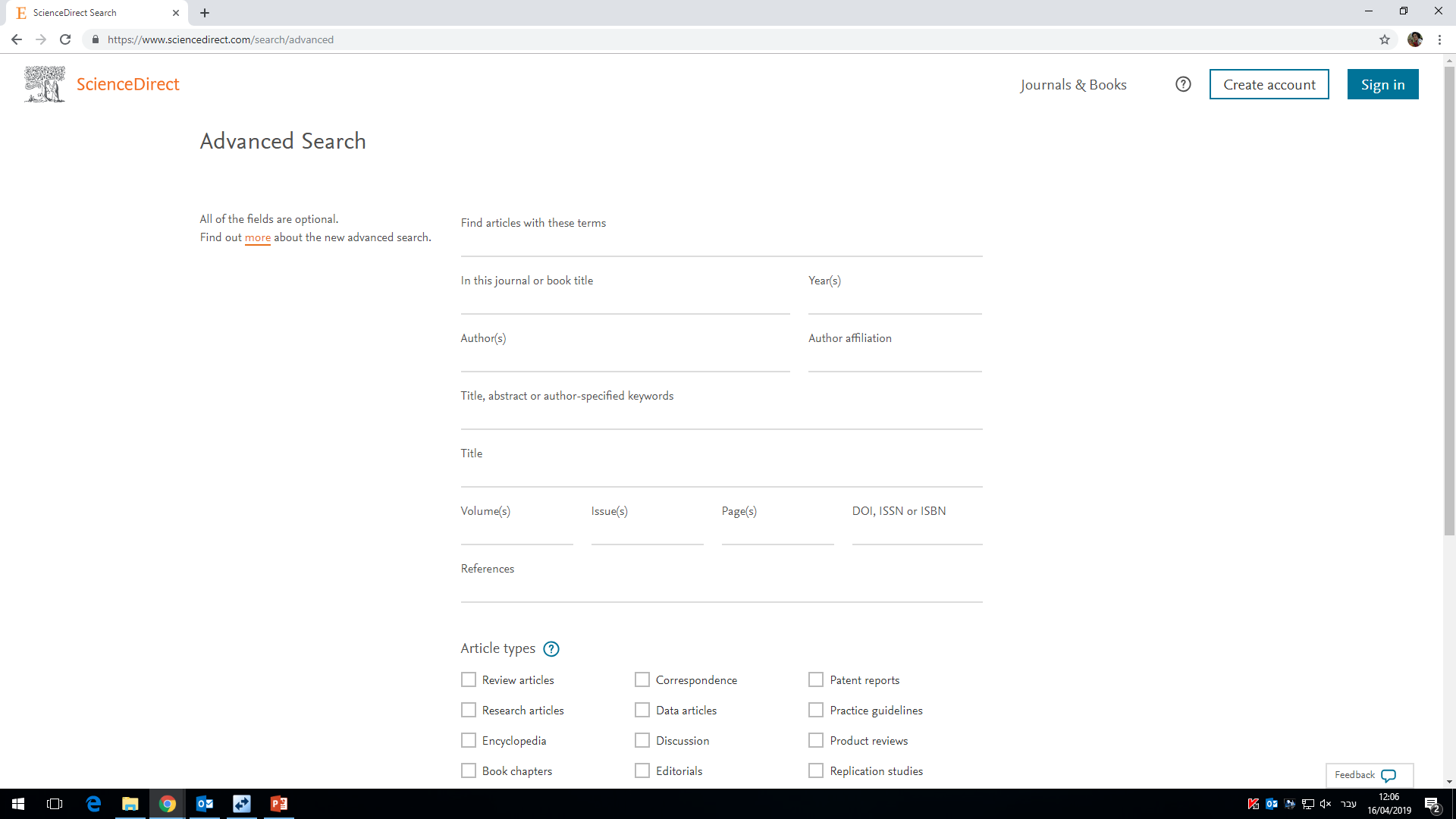 תוצאות
אפשרויות סינון
מעל מאמר בטקסט מלא מופיעה נקודה ירוקה
תוצאות אחרי סינון לפי שנה וסוג פרסום
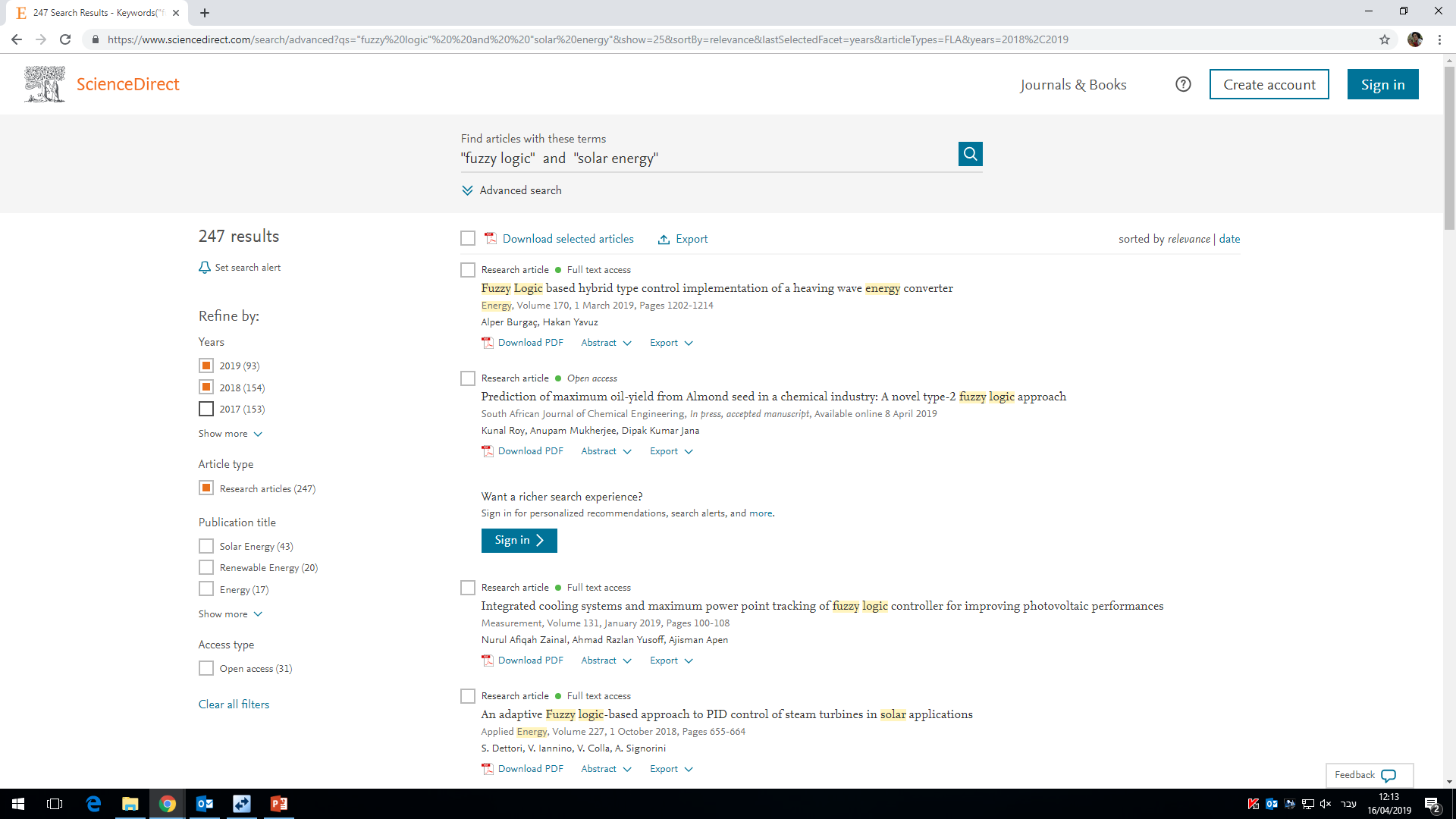